Depth of Interaction Modeling for PET
Magdics Milán, Szirmay-Kalos László, Tóth Balázs, Szécsi László
Pozitronemissziós Tomográfia (PET)
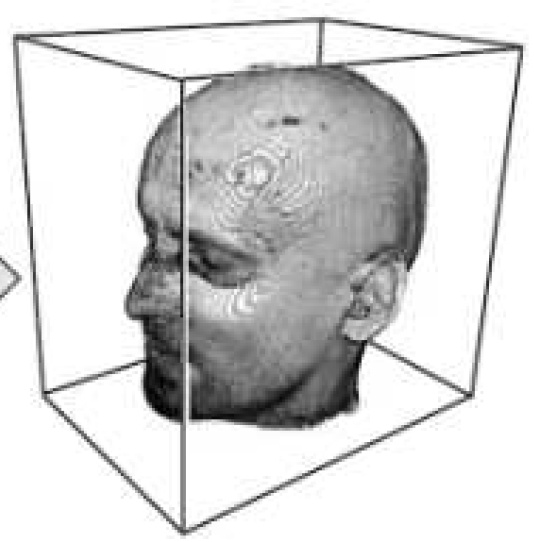 e-
e+
Iteratív rekonstrukció
Forrás becslés
Becsült detektorválasz
számítása (Előrevetítés)
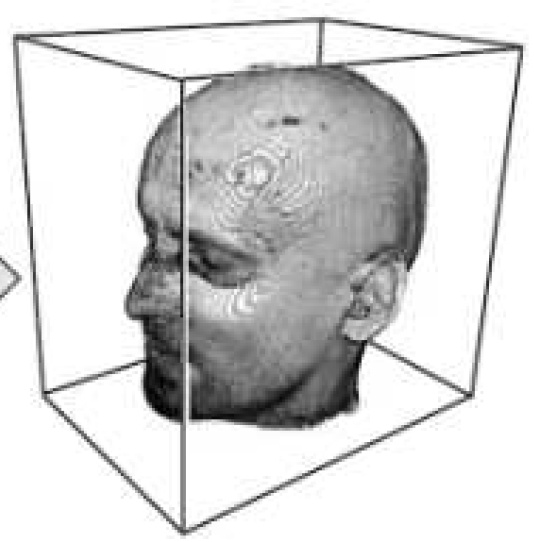 Becsült detektorválasz
Forrás-
intenzitás 
3D voxel tömb
Forrás korrekció
(Visszavetítés)
Mért 
detektorválasz
Depth of interaction (DOI)
DOI
rétegek
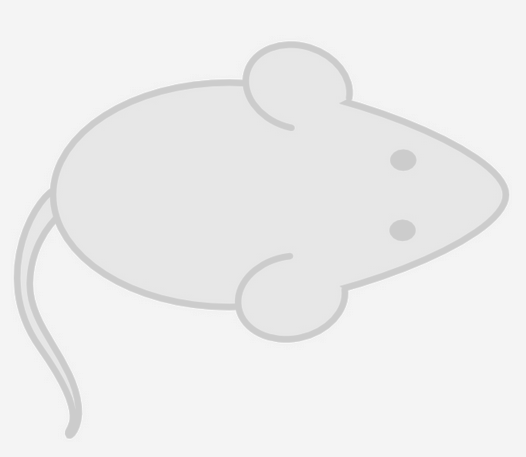 foton 1
LOR L
foton 2
DOI
rétegek
DOI + átszóródás
D1
elnyelődés
D1-ben
DOI
rétegek
Z1
d1
i1=(X1,Y1)
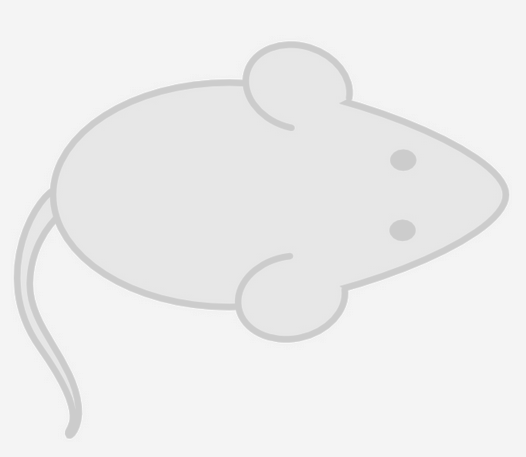 foton 1
pozitron
annihiláció
Geometriai LOR G
Mért LOR L
foton 2
d2
i2=(X2,Y2)
elnyelődés
D2-ben
DOI
rétegek
Z2
D2
Célok
DOI mérés felhasználása
A futási idő lehetőleg ne nőjön rétegszám2-nel
Csak elnyelődés - Előrevetítés
LOR L
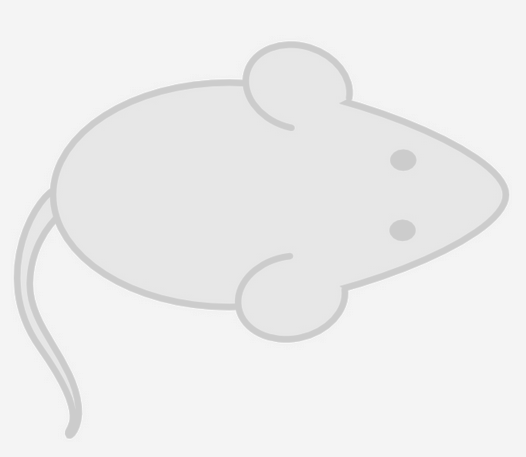 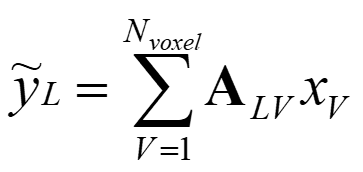 Csak elnyelődés - Visszavetítés
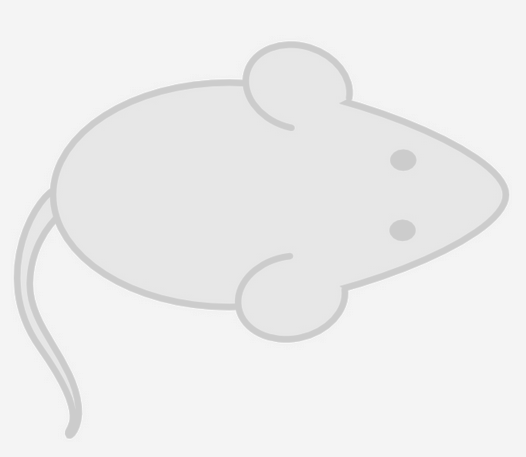 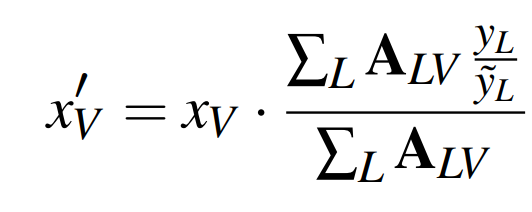 Voxel V
Szóródás: offline szimuláció
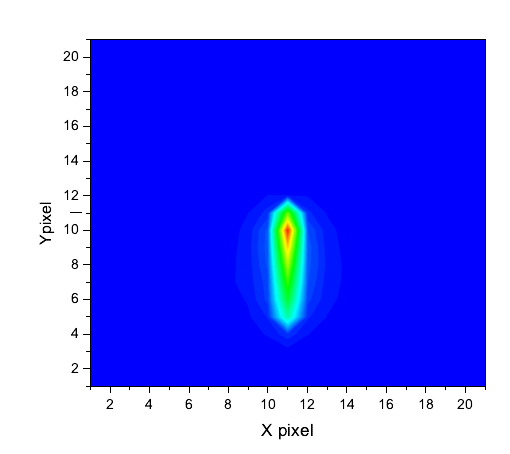 q
Szóródás + DOI: előrevetítés
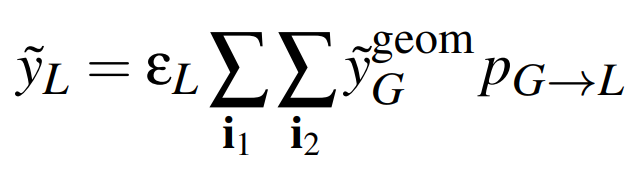 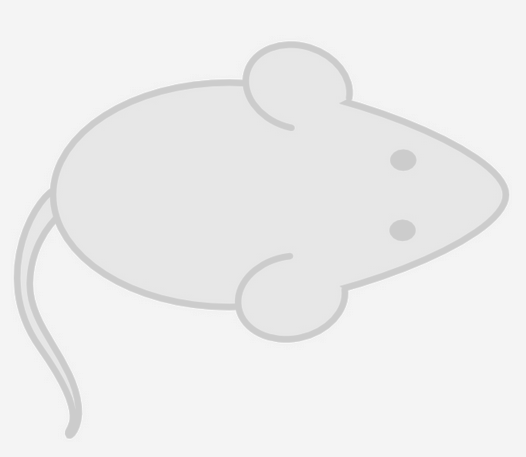 Geometriai előrevetítés csak az eredeti (nem DOI) LOR-okon
DOI csak egy extra szűrés
Szűrés kiértékelése
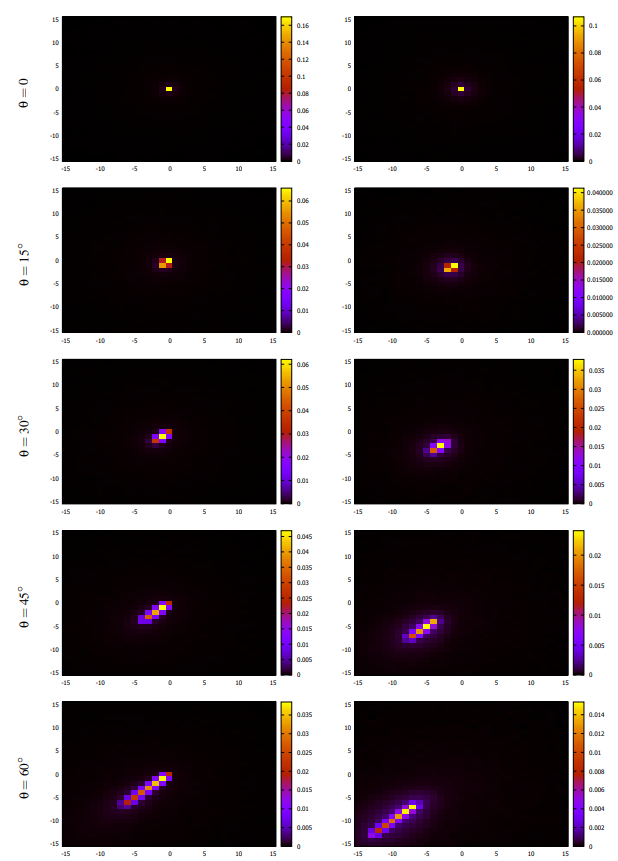 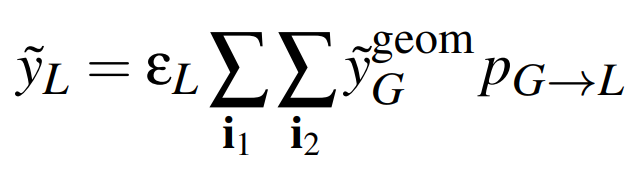 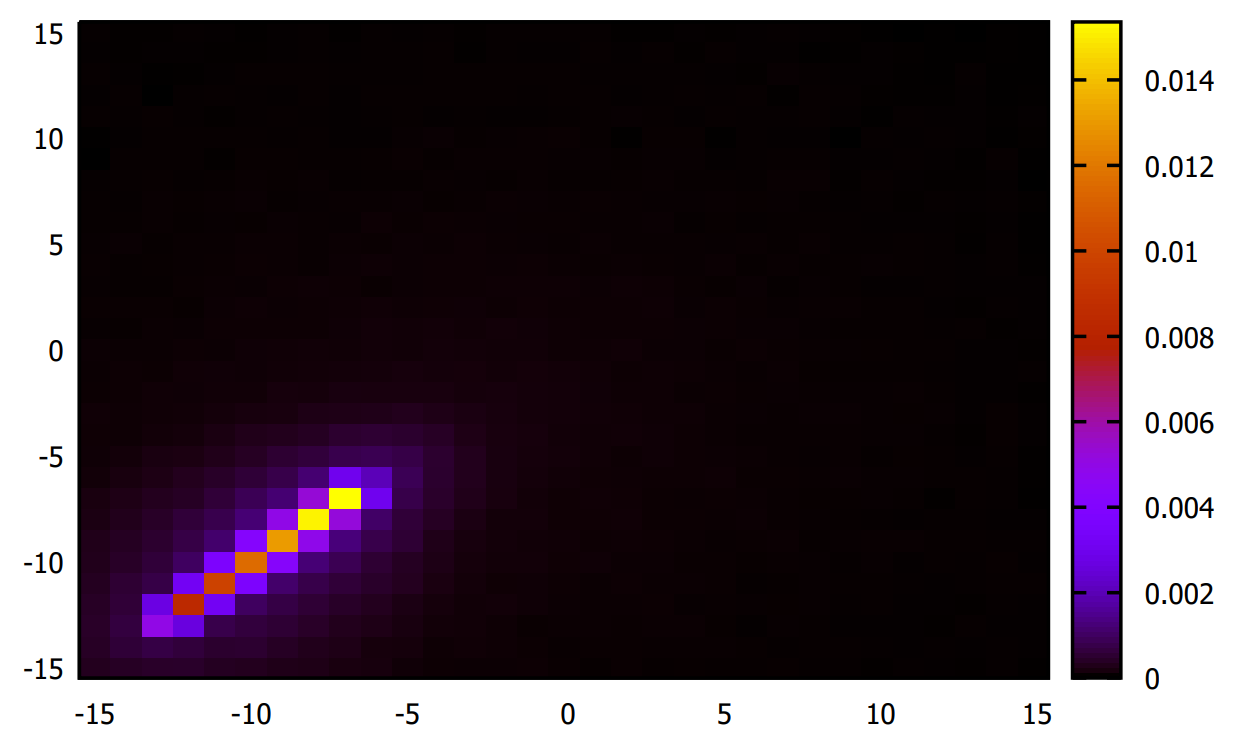 30 x 30-as környezet
a LOR mindkét végén!
Z = 0
Z = 1
Szűrés kiértékelése (ötletelés)
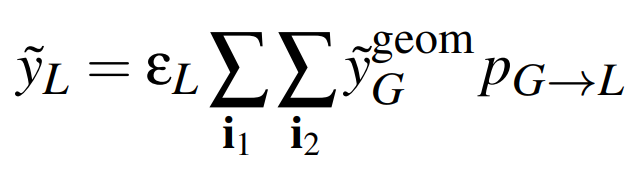 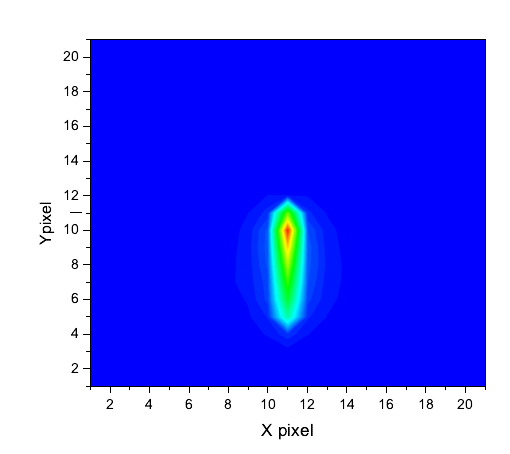 Teljes összeg  túl sok minta: (30 × 30)2
Kicsik elhanyagolása + „ambiens” tag?
Monte Carlo szűrés
Kész: teljes összegre MC
Terv: nagy valószínűségekre teljes kiértékelés, a maradékot mintavételezzük
Szeparábilis közelítés
Nem konvolúció (beesési szögtől függ a csóva)
Nem szeparábilis
Csóva fő iránya + merőleges irányú szeparáció
Kvázi-Monte Carlo szűrés
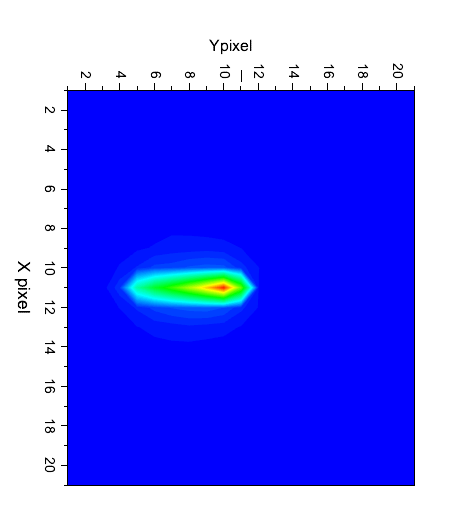 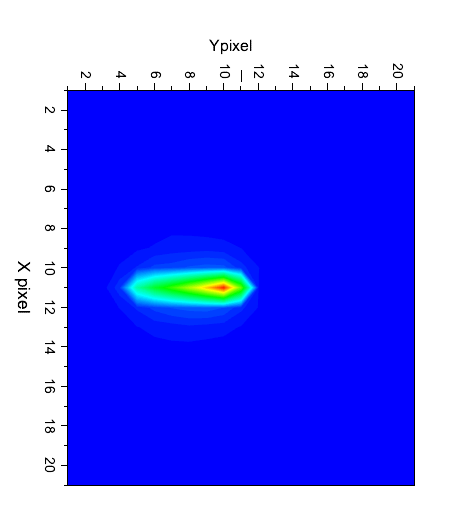 L
L
w
=
Visszavetítés
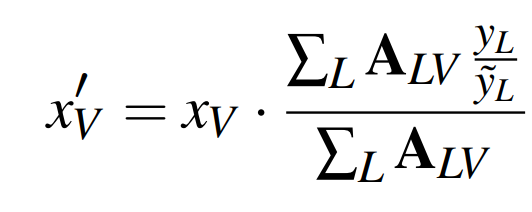 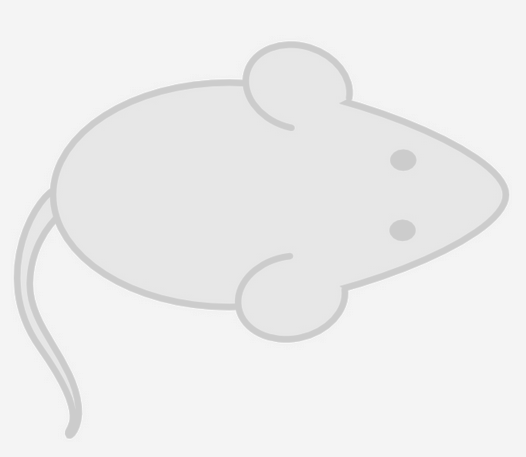 DOI LOR-okon csak az arányképzést végezzük el
DOI → geometriai LOR egy (inverz) LOR szűrés
A visszavetítés geometriai része nem változik, független a DOI-tól
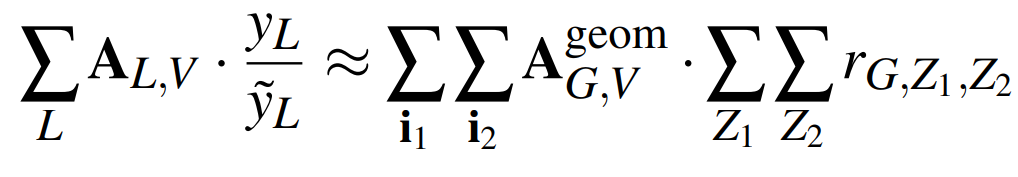 Visszavetítés v2
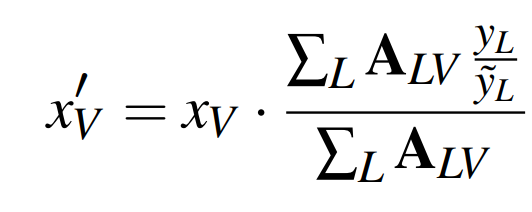 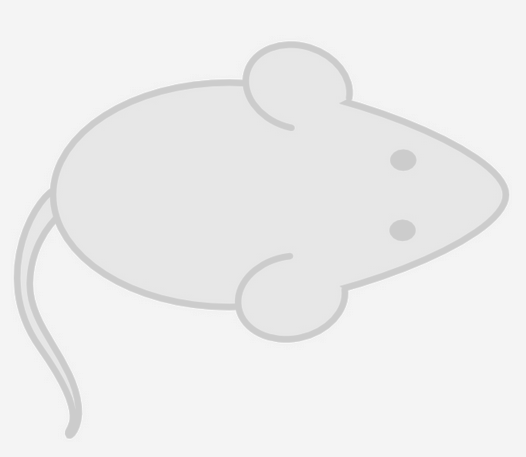 Kihagyjuk a szűrést, lassítja a konvergenciát
(„Bónusz”: más lesz a fixpont)
A rendszermátrix geometriai komponense a DOI rétegekre hasonló
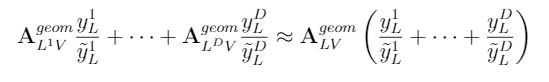 Eredmények
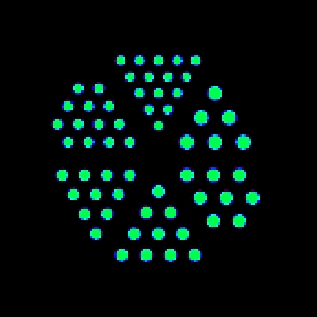 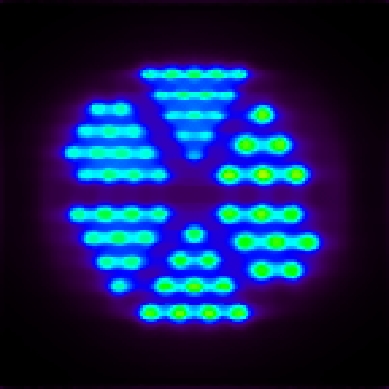 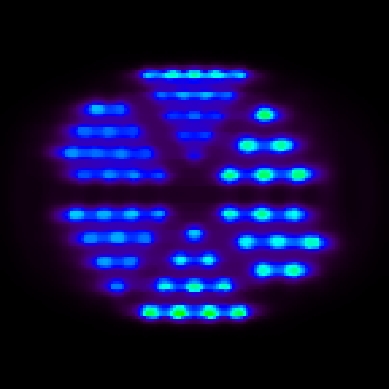 Referencia
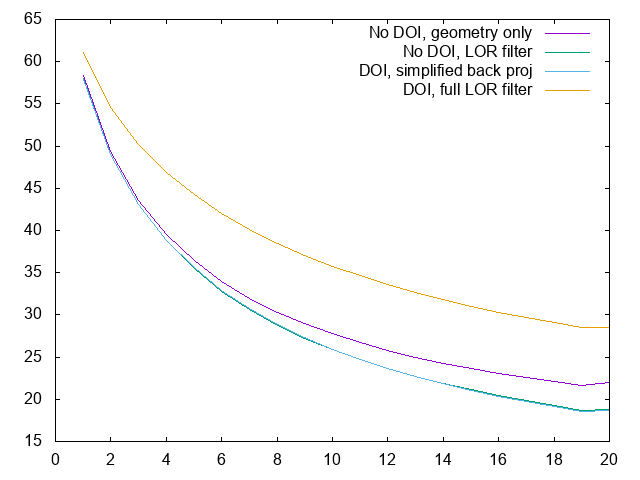 Nincs DOI
LOR filter + Geom
Nincs DOI
csak geometria
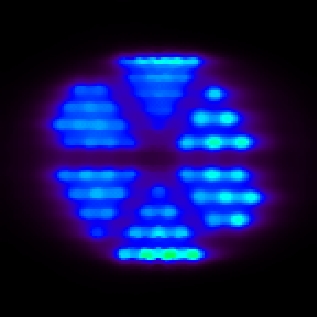 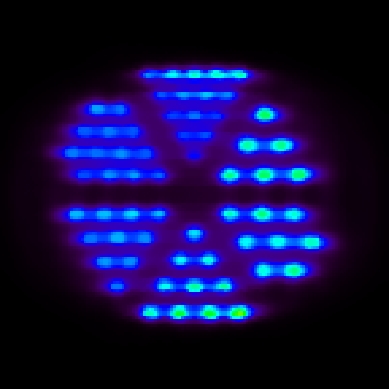 DOI
LOR filter + Geom
DOI
LOR filter + LOR filter
Konklúzió
Teljes DOI adat figyelembe vétele, kevés extra számítással
4D szűrés Monte Carlo módszerrel

Tesztelés alatt…
Vannak még ötleteink 
Köszönöm a figyelmet!